Равнодушных больше нет!
Презентацию подготовила:
 студентка группы №44
“сестринское дело”
Лучкина Оксана
ДЛЯ ЧЕГО И ОТ ЧЕГО?
Данная презентация создана в рамках участия в конкурсе 
“Антитеррористической направленности”.
Целью презентации является детальный разбор таких современных проблем как:
Терроризм
Экстремистские настроения в студенческой сфере
Буллниг (жестокое и оскорбительное обращение в адрес человека)
А так же донести до аудитории, почему так важно:
Выявлять одарённую молодёжь.
Развитие толерантности, гражданской культуры и гражданской ответственности.
Развитие литературно творческого процесса в студенческой среде.
Духовное и этническое воспитание.
ВВЕДЕНИЕ
Терроризм - является достижением политических, идеологических, экономических и религиозных целей насильственным путём.
На данный момент в едином федеральном списке запрещённых террористических организаций насчитывается более 30 организаций, большинство из которых до сих пор несут страх и раздор в ряды мирных граждан.
Хотелось бы начать с того, что такое терроризм.
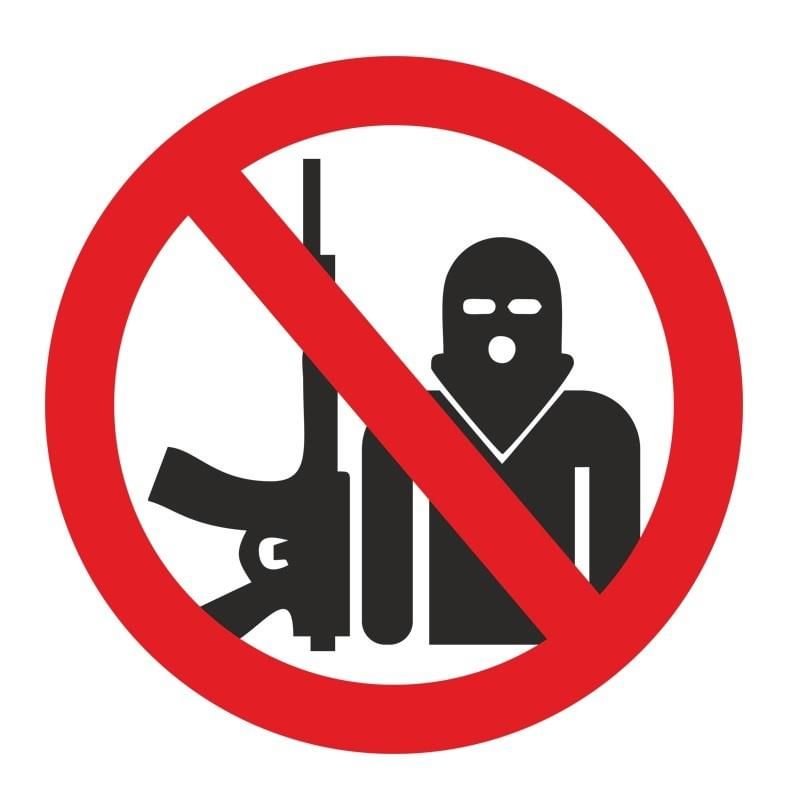 Угроза в студенческой среде
К сожалению никто из нас не застрахован от возможного контакта с представителем террористической организации. Чаще всего такой контакт может произойти посредством телефонного звонка или внутри социальных сетей.
Главной целью вербовки террористов на данным момент являются студенты. И это не удивительно.
Стресс на фоне учебного процесса
Амбиции.
Большое количество душевных переживаний
Желание показать свою самостоятельность
Всё это свойственно большинству студентов в возрасте от 17 до 23 лет и может стать потенциальным рычагом давления для вербующего.
Не дай себя обмануть!
Самые частые способы вербовки в террористические организации:
Ложные обещания
давление на душевные слабости и переживания
угрозы в адрес близких и родных.
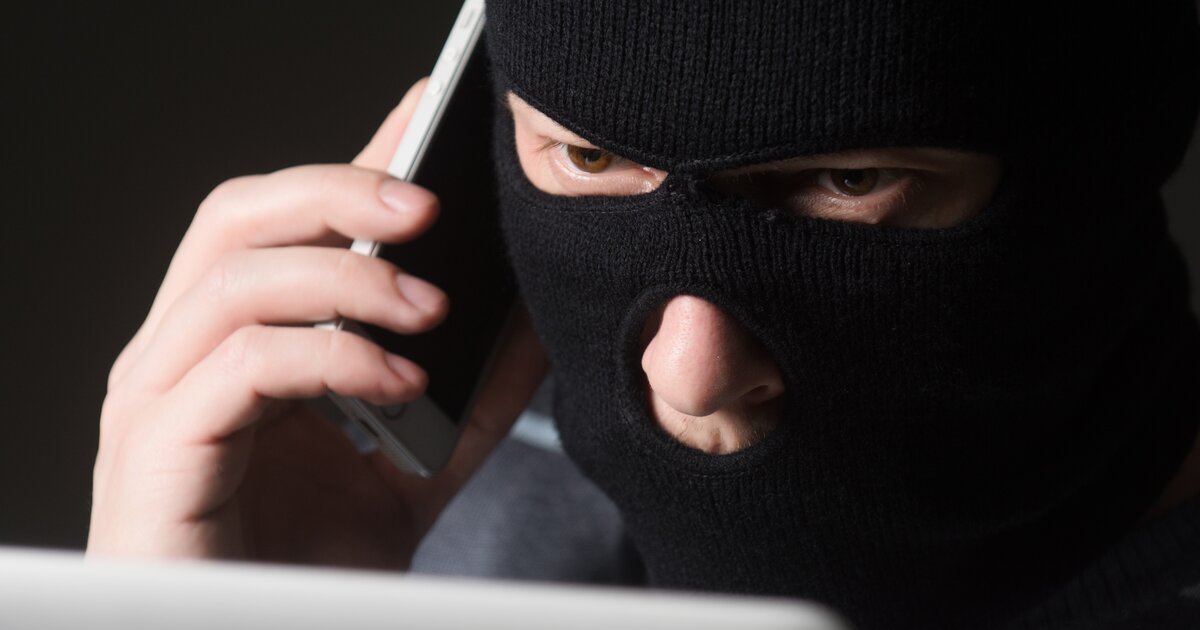 Что бы не вам не говорили и не обещали, в случае если с вами связалась террористическая организация, вы ни в коем случае не должны соглашаться на их предложения или же передавать им свои личные данные.
Необходимо незамедлительно обратиться в органы защиты.
На что стоит обратить внимание:
Буллинг – Крайне жестокое поведение одного или нескольких лиц в адрес другого человека. Постоянные насмешки, оскорбления, избиения, манипуляции над человеком с целью получения личной выгоды.
Экстремизм – нанесение ущерба, как финансового так и психологического, путём провокации беспорядков. Между экстремизмом и терроризмом практически нет разницы т.к в обоих случаях применяются крайние меры с целью привлечения внимания.
Данные проблемы являются не менее серьёзной угрозой обществу.  Люди занимающиеся подобной деятельностью несут огромный вред и беспорядок в общество и вполне могут стать жертвами вербовки террористических организаций
ПРОТИВОДЕЙСТВИЕ
Теперь давайте поговорим о том, как можно противодействовать вышеуказанным проблемам.
Как уже говорилась данные проблемы весьма актуальны в студенческой среде. Как же можно избежать их появления ?
Первое, на что стоит сделать упор это проведение массовых профилактических презентаций или выступлений посвященных антитеррористическим взглядам.
Не стоит забывать об общем культурном развитии. Зачастую культурная среда способствует укреплнию эмоционального состояния студентов, участие в творческих конкурсах, посещение театров и музеев, стихотворные и литературные выступления. Всё это так или иначе влияет на мышление и вгляды учащихся.
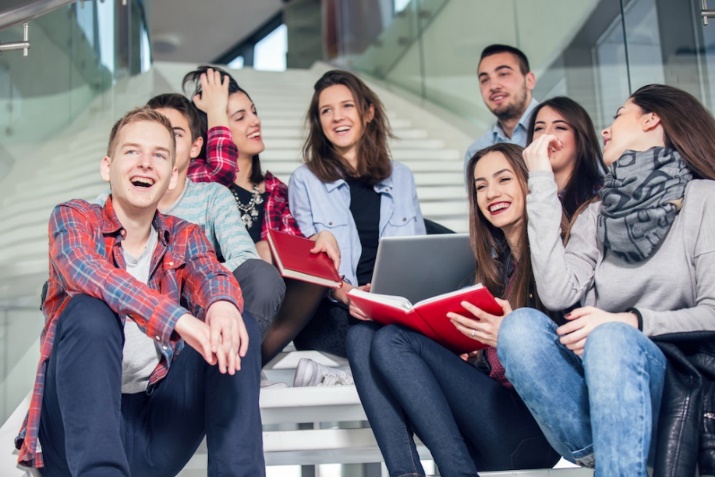 Противоействие
Так же немаловажным будет обращение внимания на талантливых и одарённых студентов. Попытки направить их талант в правильном направлении и сам факт того, что на их достоинства обратили внимание, всё это несёт в себе положительный результат. 
Талантливые, одаренные люди являются мощным ресурсом общественного развития, способным раскрыть перед страной перспективы социально - экономического, культурного и духовно-нравственного преображения. Забота об одаренной молодежи сегодня - это забота о развитии науки, культуры и социальной жизни в будущем.
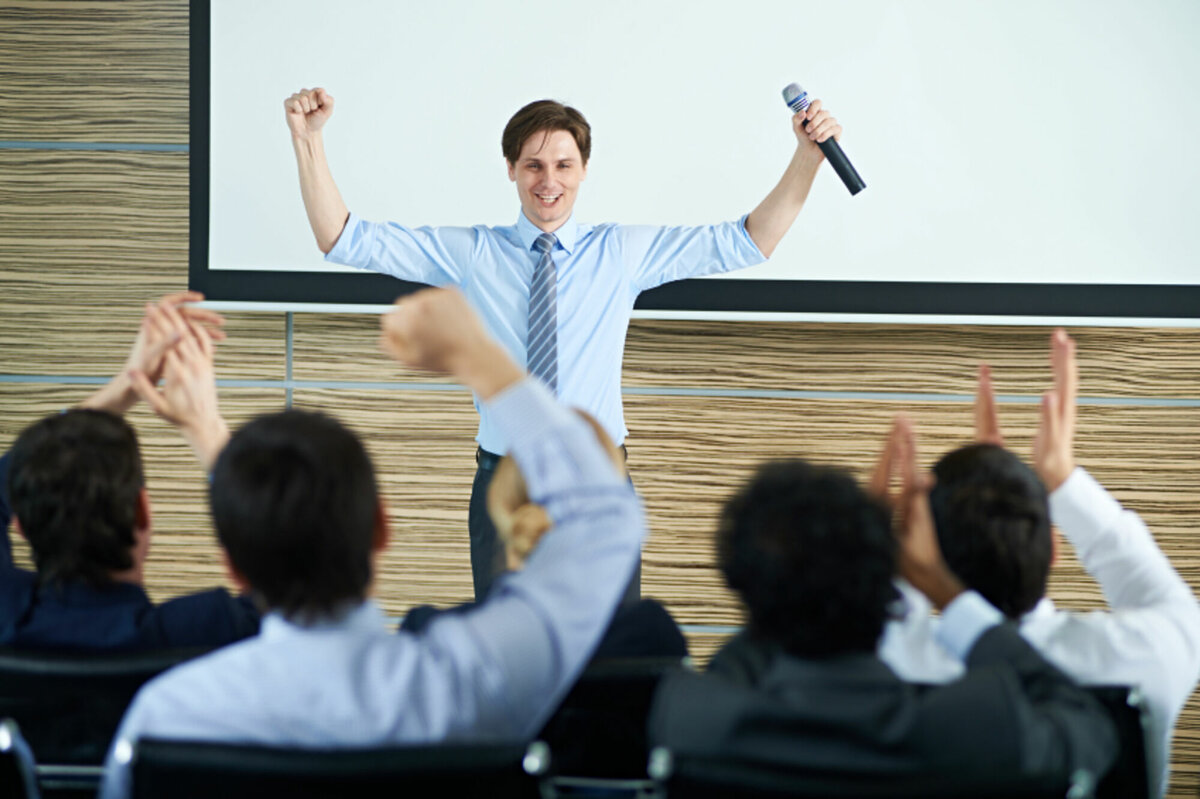 противодействие
Ещё одним не менее важным пунктом является развитие толерантности у студентов
Толерантность создает общество, в котором люди могут чувствовать себя ценными и уважаемыми, и в котором есть место для каждого человека, его идей, мыслей и мечтаний.
Даже когда люди расходятся во мнениях, они должны излагать свои мысли в уважительной манере и избегать оскорблений и провокаций. Иначе это приводит к конфликтам, стрессам и расслоению общества.
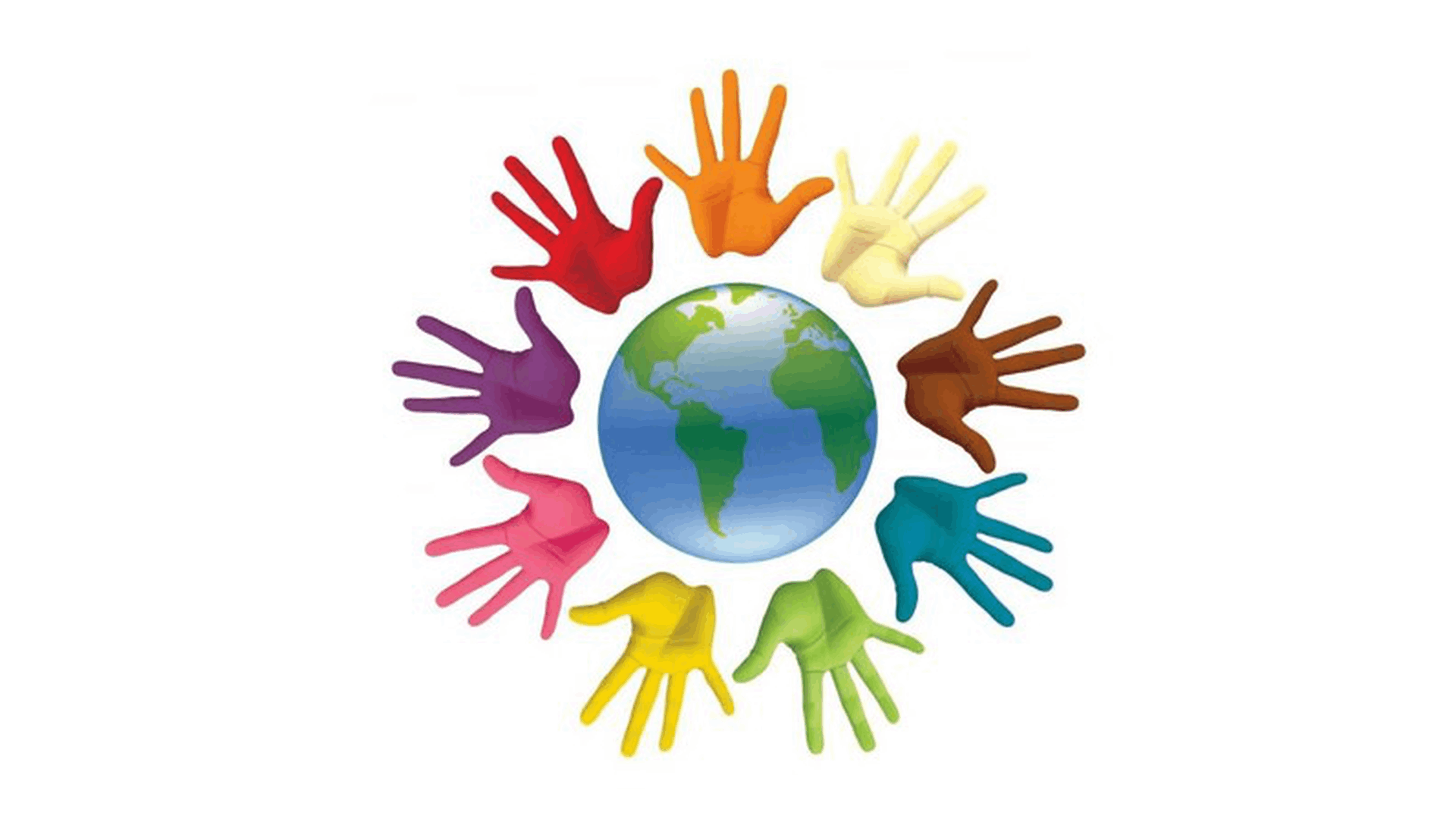 противодействие
Развитие понимания гражданской ответственности.
Гражданская ответственность – это ответственность как отдельному гражданину, так и юридическому лицу, за допущение ими нарушения установленных нормами гражданских правоотношения обязанностей. Основной особенности гражданской ответственность – она несет имущественное содержания.

Крайне важно доносить до студентов важность гражданской ответственности. Каждый студент, являющийся гражданином РФ должен понимать, что он несёт ответственность за свои действия и в случае совершения правонарушения к нему будут применены законные меры.
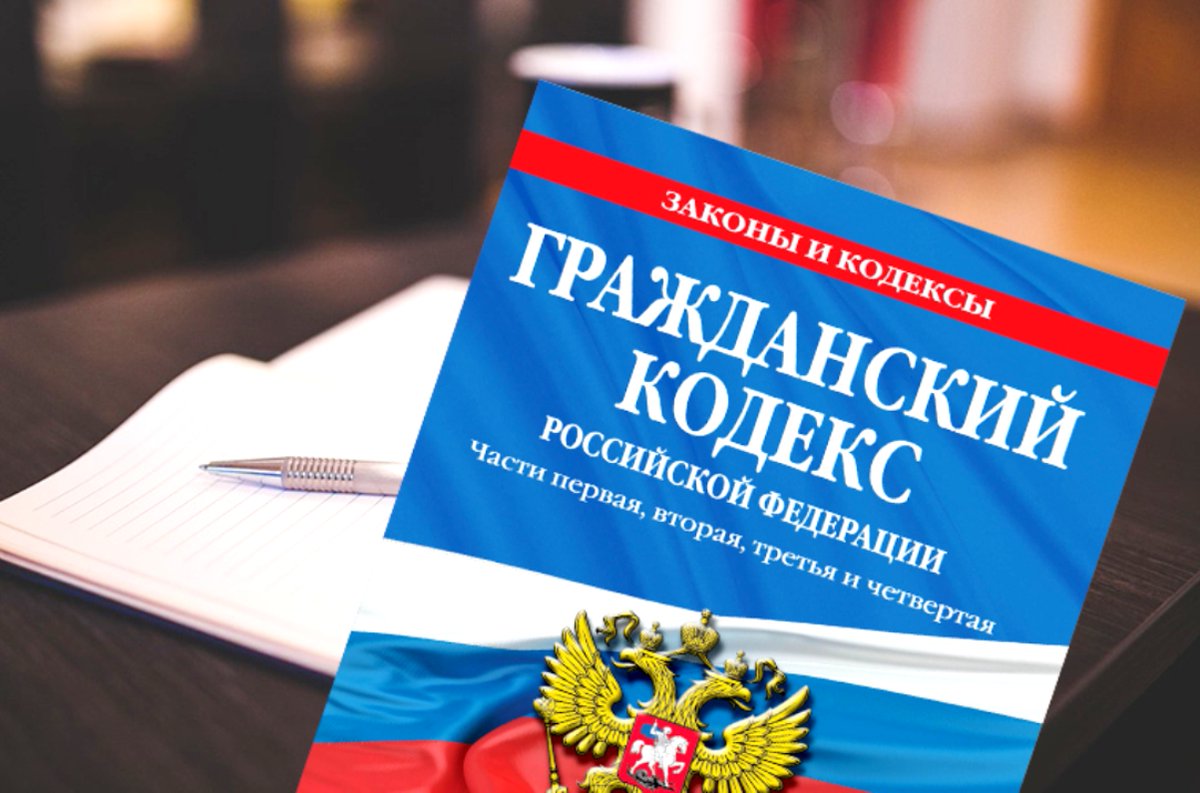 Заключение
Наверняка каждый из вас уже ни один раз слышал или даже присутствовал на массовых выступлениях посвящённых антитеррористическим движениям.
Но тем не менее терроризм остаётся большой проблемой общества по сей день
Стоит заметить, что серьёзная агитация антитеррористического настроя появилась не так давно, не смотря на то, что данный вопрос актуален уже не первый год.
Причина этому крайне проста “Равнодушных больше нет”. Слоган говорит сам за себя.
СПАСИБО ЗА ВНИМАНИЕ!